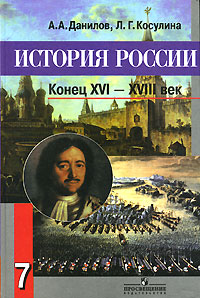 Время? 
Время дано…
Это не подлежит обсуждению.
Подлежишь обсуждения ты, расположившись в нём.
Н.Коржавин
Введение
План
Периодизация истории 
Место России на карте Евразии
Особенности развития России в XVI – XVIII вв.
Северная Евразия (1533-1689)
Российское государство во второй половине XVI века
Рост территорий России в XVII веке.
Правители России
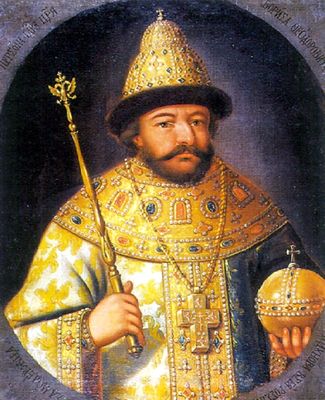 Фёдор Иоаннович
Борис Годунов
Правители России
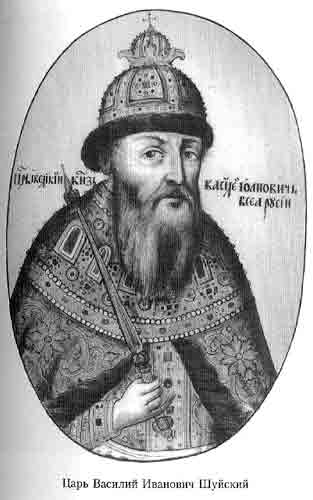 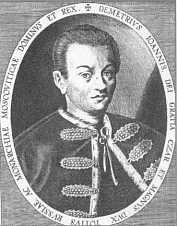 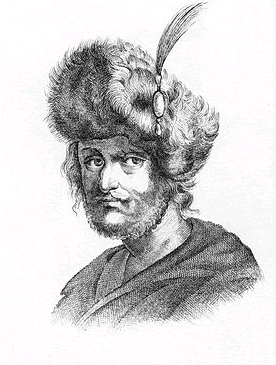 Лжедмитрий II
Лжедмитрий I
Василий Шуйский
Правители России. Романовы.
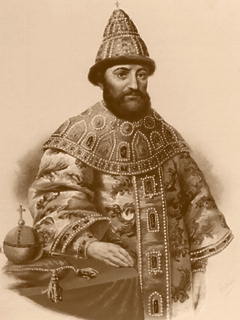 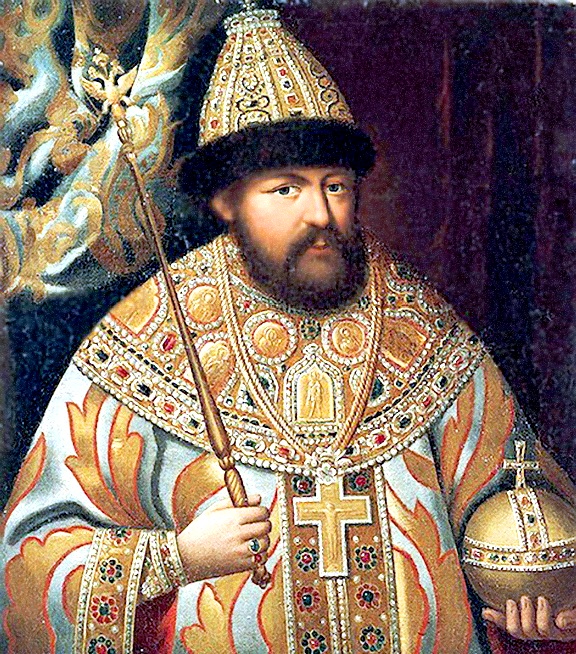 Михаил Федорович
Алексей Михайлович
Правители России. Романовы.
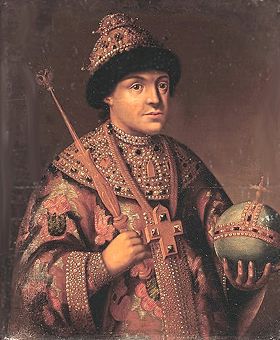 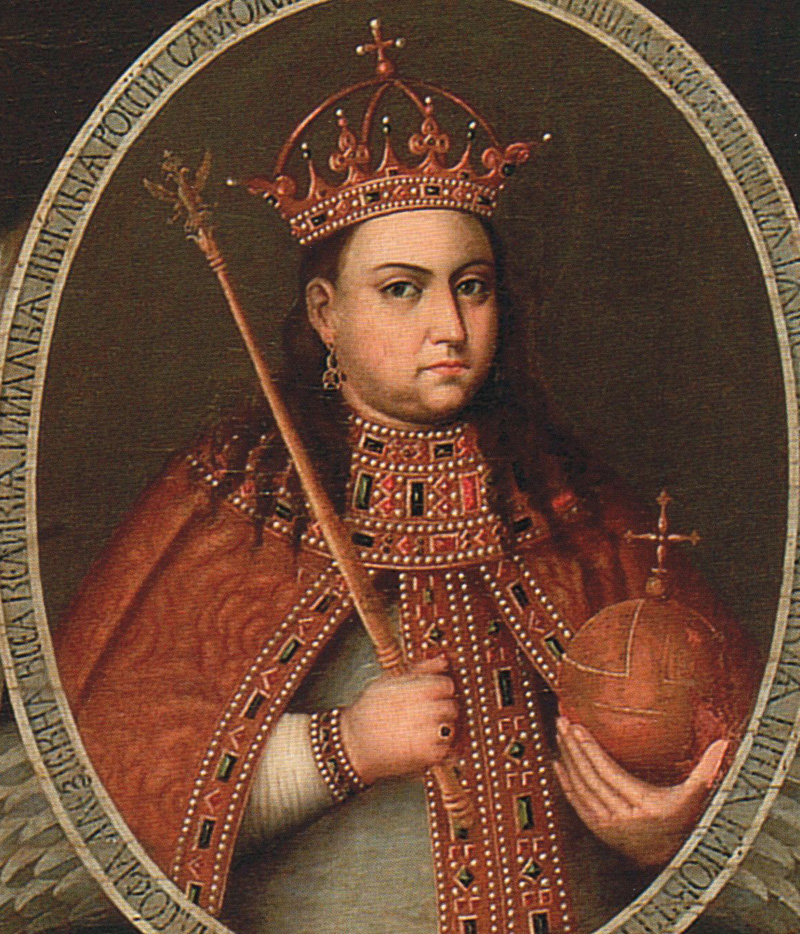 Федор Алексеевич
Софья Алексеевна
Правители России. Романовы.
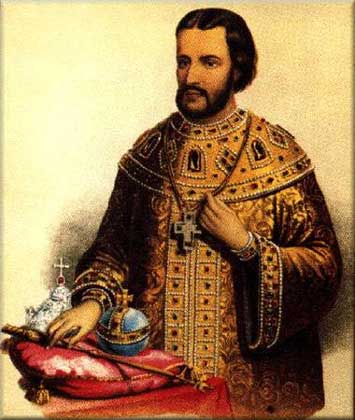 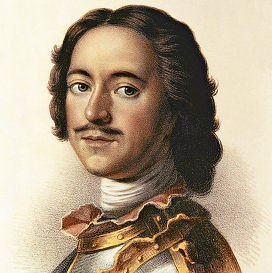 Петр Алексеевич
Иван Алексеевич
Правители России. Романовы.
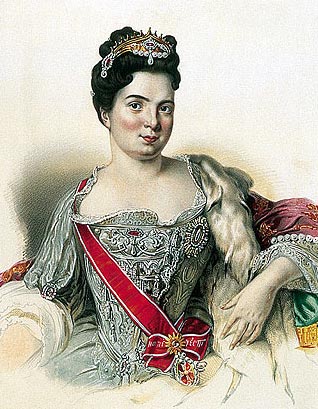 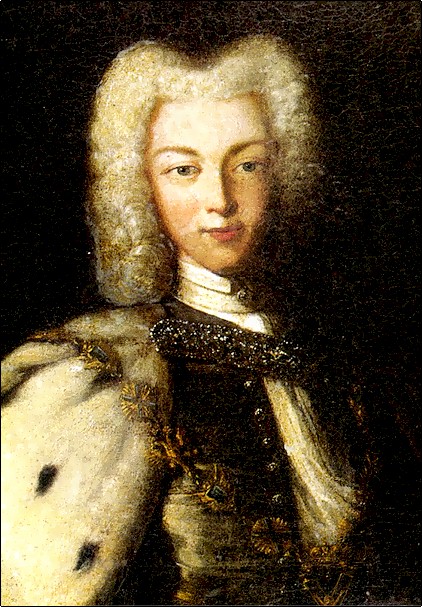 Екатерина  I
ПетрII
Правители России. Романовы.
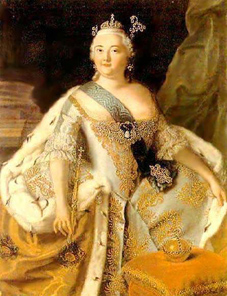 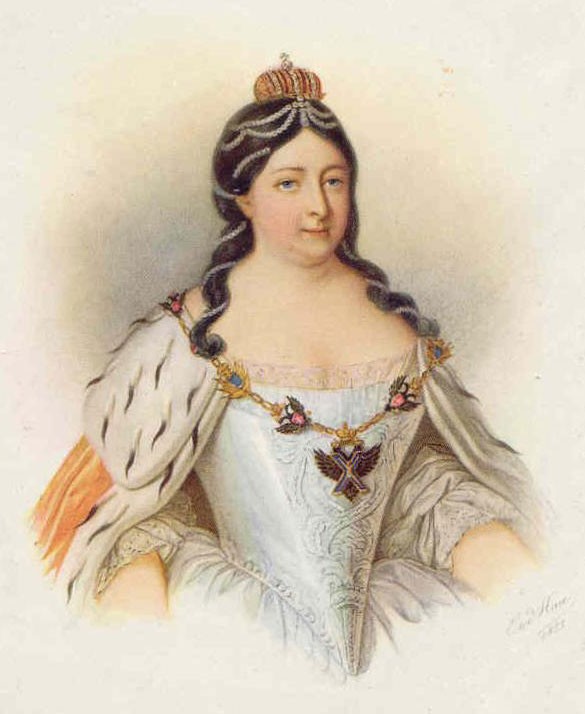 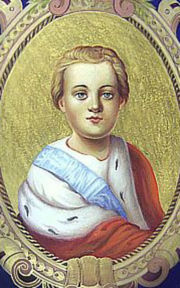 Анна Иоанновна
Иван VI Антонович
Елизавета Петровна
Правители России. Романовы.
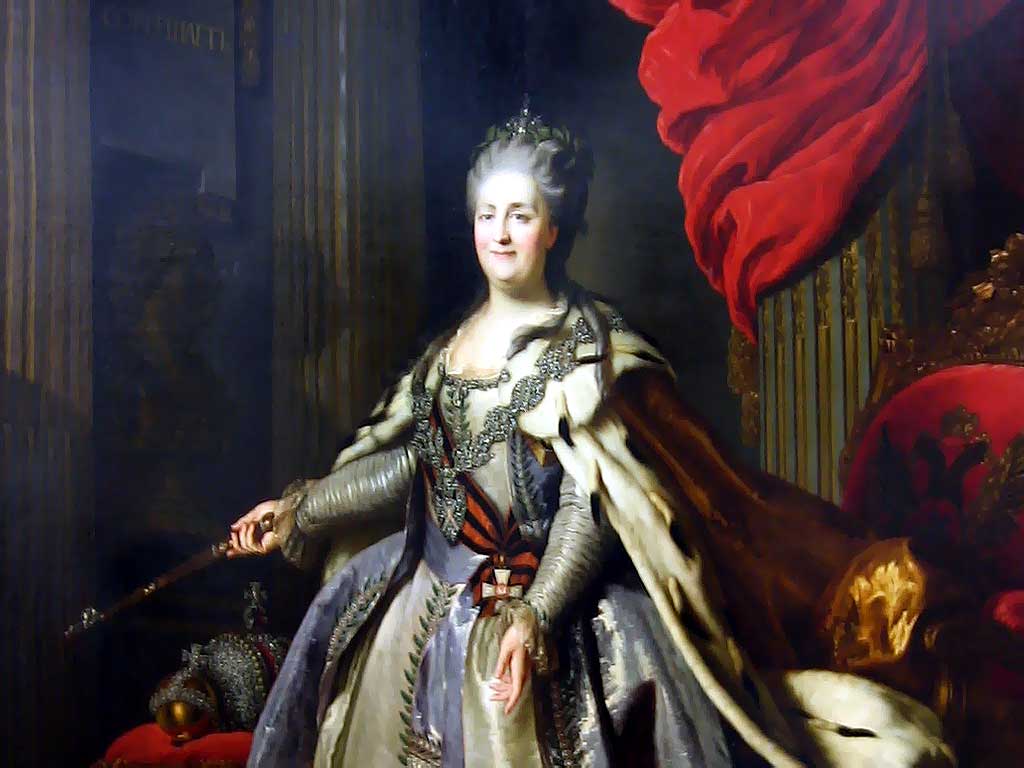 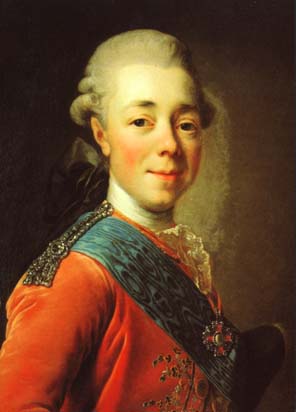 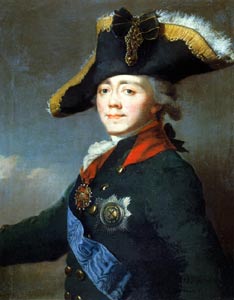 Екатерина II
Павел I
Петр  III
Сегодня на уроке я…
- Самым полезным и интересным для меня было…
Я встретился с трудностью при…
- У меня хорошо получилось…
- Мне это необходимо для...
- Строки самому себе…
Домашнее задание